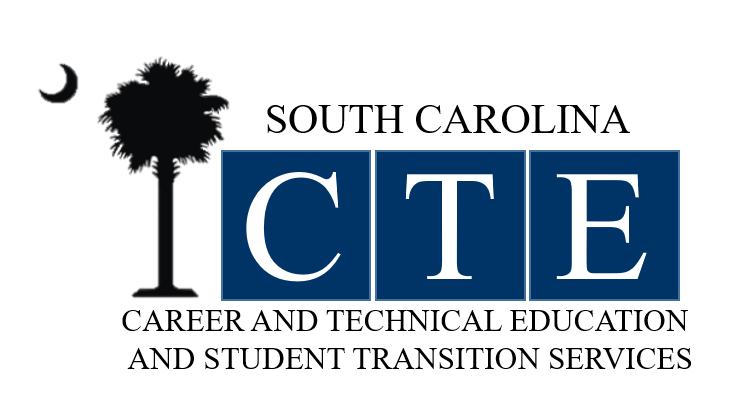 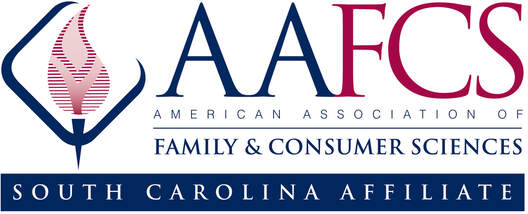 February 16, 2023
Dr. Quincie Moore
Director - Office of Career & Technical Education & Student Transition Services
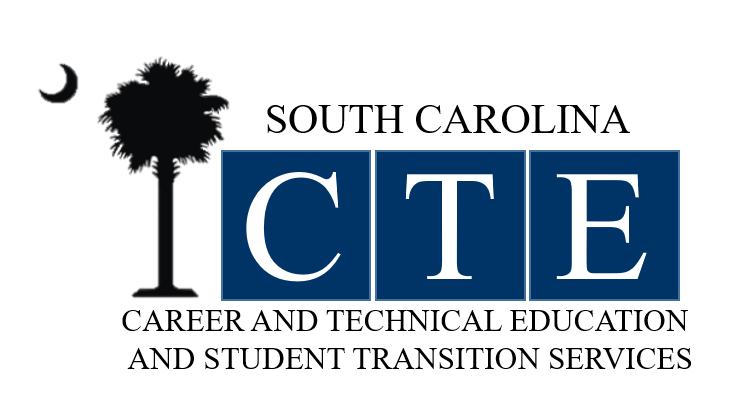 Vision:All students graduate prepared for success in college, careers, and citizenship. Mission:To cultivate the development of a skilled workforce and a responsive workforce system that meets the needs of business and industry-leading to sustainable growth, economic prosperity, and global competitiveness for South Carolina.
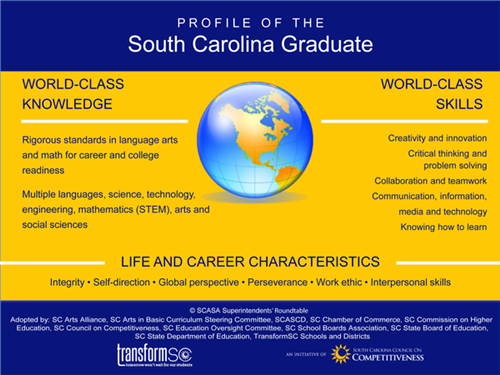 Family and Consumer Science -  Statewide Perspective
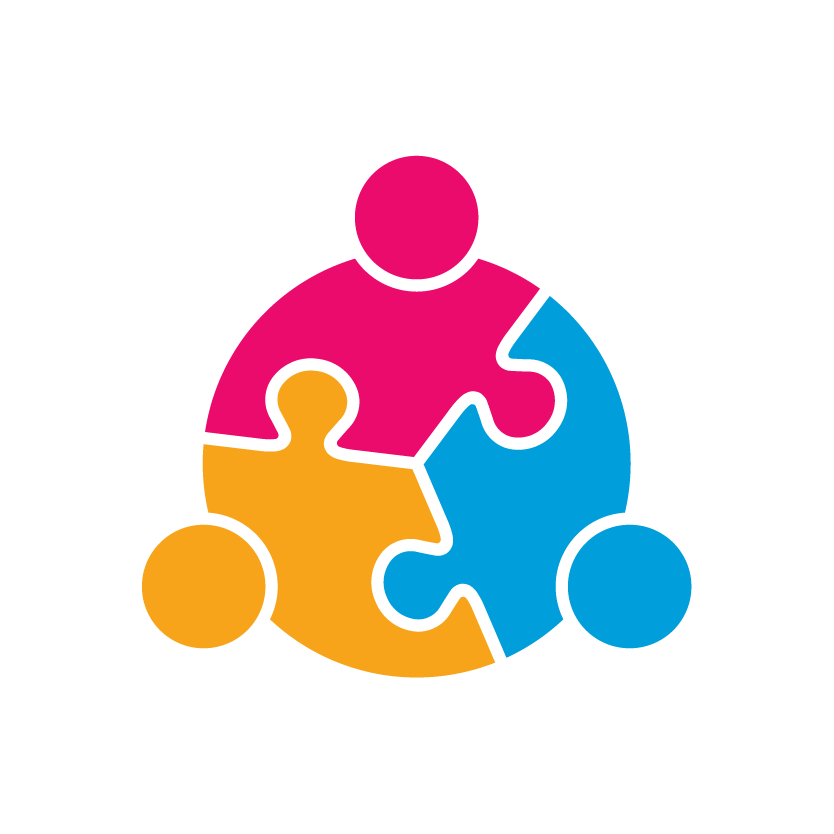 Artificial Intelligence
H.3726 Statewide Education & Workforce Development Act
Tiered Credentials
Deep Dive at Spring Update Meeting
March 7 and 8
Personal Finance
Upcoming Events
CTE Month 
Month of February
RESOURCES
Canva Template LINK
CTE Showcase Day at the Capitol
Tuesday, February 28
 INTEREST FORM LINK
Education and Business Summit
WEBSITE
Proposal to Present Form
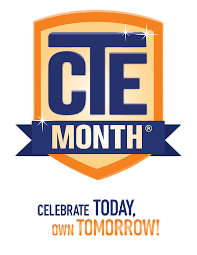 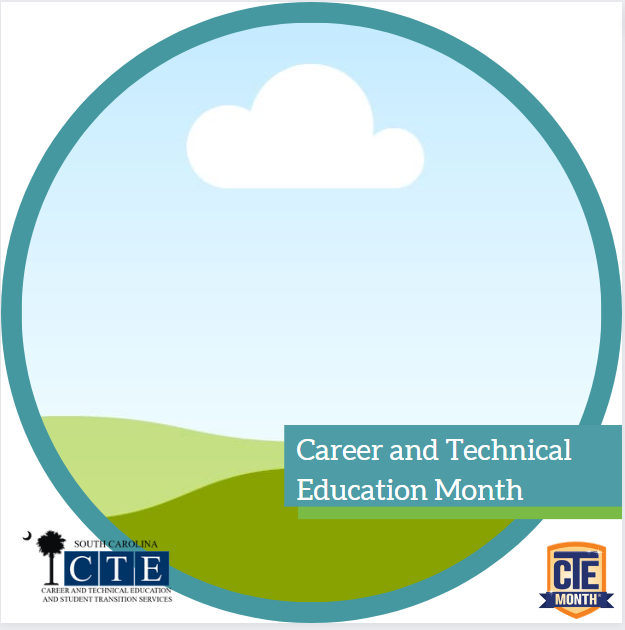 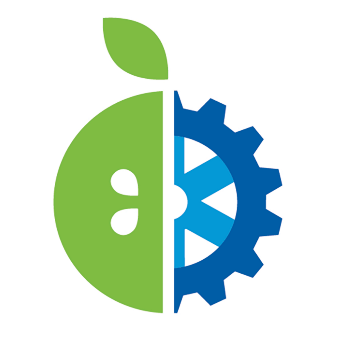 Personal Finance
1.101. (SDE: Graduation Requirements) Of the funds appropriated or authorized herein, and pursuant to Section 59-39-100 of the 1976 Code, the Department of Education, through the State Board of Education, is directed to promulgate regulations to update the current graduation requirements to include within the existing credits a required half credit in personal finance. The regulation shall be submitted to the State Board of Education for first reading by September 30th.

SBE Special Called Meeting: September 7, 2022, for first Reading and approved on second reading on November 8, 2022.
½ credit requirement begins with graduating class of 2027
24 units to graduate will not change
6 ½ Elective Credits instead of 7
½ Credit in Personal Finance

This work will be facilitated by the Office of Career and Technical Education, 
    Director Dr. Quincie Moore (qmoore@ed.sc.gov)
Personal Finance Course Description
Personal Finance is a one-half unit course that fulfills the requirement for graduation credit. It is designed to help students develop skills to make informed financial decisions, manage financial resources, and plan for future financial success. 
 
Using experiential activities, students will learn the basic principles of personal finance and how to manage their money in a global economy, which include budgeting, banking, insurance, mortgages, savings, investments, inheritance, retirement, tax, and estate planning.  Students will also learn about consumer protection laws, internet safety, and cyber security, enabling them to safeguard financial information against technology-based attacks.
Personal Finance Timeline
Personal Finance Timeline Continued
Personal Finance Timeline Con’t2
Field Review Comments Summary
[Speaker Notes: N=30 as of Feb. 3]
Important Links
Personal Finance Course-Draft

Field Review Form Link

Personal Finance FAQs

Personal Finance Track at the Education and Business Summit Registration
Please contact us if you have any questions or concerns. 
Quincie Moore, Ph.D  qmoore@ed.sc.gov
Click here for our contact information.
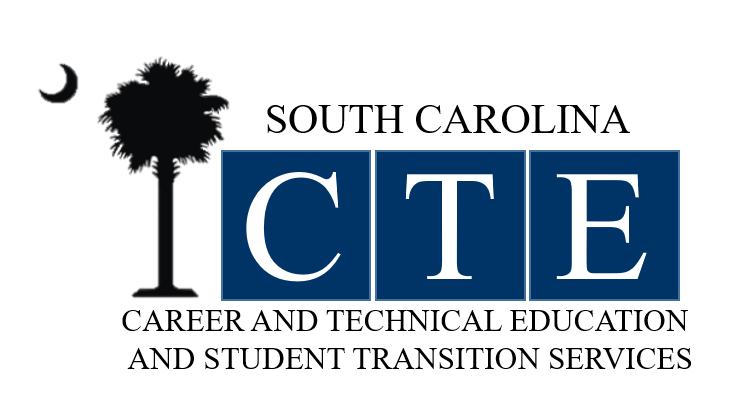